3. Από τη χρεοκοπία στο στρατιωτικό κίνημα στο Γουδί (1893-1909)
Ιστορία Θεωρητικής Κατεύθυνσης 
Γ΄ Λυκείου
Η κρίση:
Κατά την περίοδο της διακυβέρνησης της χώρας από τον Χαρίλαο Τρικούπη, το όραμα για ένα σύγχρονο κράτος, το οποίο θα ήταν οικονομικά ανεπτυγμένο και ισχυρό στη διεθνή σκηνή, δεν πραγματοποιήθηκε.
Παρά τη φορολογική επιβάρυνση των πολιτών, το κράτος οδηγήθηκε σε πτώχευση.
Να θυμηθούμε το σχετικό κεφάλαιο για την οικονομία:
1893: Η Ελλάδα βρέθηκε σε αδυναμία να εξυπηρετήσει τα τοκοχρεολύσια των εξωτερικών της δανείων και ζήτησε επαναδιαπραγμάτευση του χρέους της.
Παρότι η «πτώχευση» ήταν συνηθισμένη επιλογή για τα φτωχότερα κράτη, είχε μεγάλο πολιτικό κόστος στην Ελλάδα της εποχής εκείνης.
Οι διαπραγματεύσεις με τους πιστωτές συνεχίστηκαν μέχρι τον ελληνοτουρκικό πόλεμο του 1897, οπότε το θέμα τέθηκε σε νέες βάσεις.
ΑΙΤΙΑ: Η ήττα του ελληνικού στρατού και η υποχρέωση της Ελλάδας να καταβάλει υπέρογκες πολεμικές αποζημιώσεις στην Οθωμανική Αυτοκρατορία.
Το κεφάλαιο για τα πολιτικά κόμματα:
Αστοί και διανοούμενοι απογοητεύονταν όλο και περισσότερο από τη γενικότερη κατάσταση και την αναποτελεσματικότητα του κράτους, το οποίο χαρακτηριζόταν από μια βραδυκίνητη γραφειοκρατία. 
Δεν έβλεπαν την επιθυμητή οικονομική ανάπτυξη, ενώ διαπίστωναν ότι μεγάλωνε η απόσταση από τα ευρωπαϊκά κράτη. 
Ανάλογη δυσαρέσκεια επικρατούσε και σε μεγάλο μέρος των μικροκαλλιεργητών. 
Οι αξιωματικοί του στρατού ήταν επίσης δυσαρεστημένοι, καθώς εκτιμούσαν ότι λόγω οικονομικής αδυναμίας ο στρατός θα ήταν αναποτελεσματικός σε περίπτωση πολέμου.
Το κεφάλαιο για τα πολιτικά κόμματα:
Όλα αυτά οδήγησαν σε κρίση της εμπιστοσύνης προς τα κόμματα συλλήβδην, οι άνθρωποι πίστευαν ότι οι θεσμοί και τα κόμματα δεν ήταν ικανά να υλοποιήσουν τις επιθυμίες τους. 
Στο διάστημα από την πτώχευση του 1893 έως τον ελληνοτουρκικό πόλεμο του 1897 τα δύο μεγάλα κόμματα προσπάθησαν να υλοποιήσουν το πολιτικό τους πρόγραμμα, χωρίς όμως επιτυχία, γεγονός που δημιούργησε την εντύπωση ενός γενικού αδιεξόδου. 
Ούτε το δηλιγιαννικό κόμμα μπόρεσε, ελλείψει χρημάτων, να τηρήσει την υπόσχεσή του για λιγότερους φόρους, ούτε το τρικουπικό να συνεχίσει το εκσυγχρονιστικό του πρόγραμμα.
πολιτικό αδιέξοδο
Ο ελληνοτουρκικός πόλεμος του 1897, που τελείωσε με ολοκληρωτική ήττα της Ελλάδας, επέτεινε το πολιτικό αδιέξοδο. 
Η δυσπιστία προς τα κόμματα κορυφώθηκε και έδωσε στον Γεώργιο την ευκαιρία να επιβληθεί στο Κοινοβούλιο και να ασκεί προσωπική πολιτική. 
Όσες μεταρρυθμίσεις έγιναν μέχρι το 1909, κατά κύριο λόγο από κυβερνήσεις του τρικουπικού κόμματος υπό την ηγεσία του Γεωργίου Θεοτόκη, ήταν διοικητικού χαρακτήρα (π.χ. αποκέντρωση).
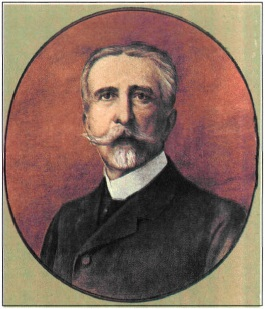 Ο Γεώργιος Θεοτόκης, διάδοχος τον Τρικούπη στην ηγεσία τον κόμματος, με τη συνετή πολιτική και τη μετριοπάθειά του οδήγησε τη χώρα σε οικονομική ανόρθωση, μετά την ήττα του 1897. (Αθήνα, Εθνικό Ιστορικό Μουσείο)
ομάδα των Ιαπώνων
Το μοναδικό νέο πολιτικό στοιχείο έως το 1909 ήταν η εμφάνιση της κοινοβουλευτικής ομάδας των Ιαπώνων, πολιτικού μορφώματος υπό τον Δημήτριο Γούναρη, που ιδρύθηκε το 1906. 
Επίκεντρο της κριτικής του ήταν η αδυναμία του πολιτικού συστήματος να προσαρμοστεί στις εξελίξεις της κοινωνίας. 
Η ομάδα δεν μπόρεσε να επιβιώσει και διαλύθηκε το 1908. 
Εν τω μεταξύ οι συντεχνίες και οι εργατικές ενώσεις έκαναν διαδηλώσεις ζητώντας φορολογικές ελαφρύνσεις και περιορισμό της γραφειοκρατίας.
Το κίνημα στο Γουδί
Το 1909 συντελείται μια τομή στην πολιτική ιστορία της Ελλάδας γενικότερα, και των πολιτικών κομμάτων ειδικότερα. 
Στις 15 Αυγούστου 1909 εκδηλώθηκε κίνημα στο Γουδί, το οποίο έγινε από τον Στρατιωτικό Σύνδεσμο, μια μυστική ένωση στρατιωτικών, με αιτήματα που αφορούσαν μεταρρυθμίσεις στο στρατό, τη διοίκηση, τη δικαιοσύνη, την εκπαίδευση και τη δημοσιονομική πολιτική.
Στρατιωτικός Σύνδεσμος
Ο Στρατιωτικός Σύνδεσμος δεν εγκαθίδρυσε δικτατορία, αλλά προώθησε τα αιτήματά του μέσω της Βουλής. 
Με αφορμή το κίνημα, έγινε στις 14 Σεπτεμβρίου μεγάλη διαδήλωση των επαγγελματικών σωματείων της πρωτεύουσας. 
Οι διαδηλωτές υποστήριξαν το διάβημα του Στρατιωτικού Συνδέσμου και υπέβαλαν ψήφισμα στο παλάτι με το οποίο ζητούσαν την επίλυση σειράς οικονομικών αιτημάτων.
20. Προκήρυξη του Στρατιωτικού Συνδέσμου την ημέρα του κινήματος.
«Προς την A.M. τον Βασιλέα, την Κυβέρνησιν και τον Ελληνικόν Λαόν. 
   Η πατρίς μας ευρίσκεται υπό δυσχερεστάτας περιστάσεις, το δε επίσημον κράτος υβρισθέν και ταπεινωθέν, αδυνατεί να κινηθή προς άμυναν των δικαίων του... Ο Σύνδεσμος των αξιωματικών του Εθνικού Στρατού της Ξηράς και του Ναυτικού... προβαίνει εις την υποβολήν ιεράς παρακλήσεως προς τον Βασιλέα... και προς την Κυβέρνησίν του, όπως ολοψύχως επιδοθώσιν εις την άμεσον και ταχείαν ανόρθωσιν των κακώς εν γένει εχόντων, ιδία δε των του Στρατού και του Ναυτικού... πρέπει, χάριν αυτού του συμφέροντος της Δυναστείας, όπως ο τε Διάδοχος και οι Βασιλόπαιδες, απόσχωσι της ενεργού και διοικητικής εν τω στρατώ και τω ναυτικώ υπηρεσίας, διατηρούντες τους ους κέκτηνται βαθμούς και προαγόμενοι, όταν προς τούτο ευδοκή ο Βασιλεύς... Ο Στρατιωτικός Σύνδεσμος υποβάλλει την παράκλησιν όπως εν τω μέλλοντι ο Βασιλεύς, όστις εν τω δικαιώματί του κατά το Σύνταγμα διορίζει τους υπουργούς, απαιτεί ίνα οι υπουργοί των Στρατιωτικών και των Ναυτικών προέρχωνται εξ ανωτέρων εν ενεργεία ή διαθεσιμότητι αξιωματικών του στρατού και του ναυτικού...
Γιάνης Κορδάτος: Ιστορία της νεώτερης Ελλάδας, Ε', σ. 114-117.
20. Προκήρυξη του Στρατιωτικού Συνδέσμου την ημέρα του κινήματος.
όπως η Θρησκεία μας υψωθή εις τον εμπρέποντα ιερόν προορισμόν της, 
όπως η Διοίκησις της Χώρας καταστή χρηστή και έντιμος, 
όπως η Δικαιοσύνη απονέμηται ταχέως μετ' αμεροληψίας και ισότητος προς άπαντας εν γένει τους πολίτας αδιακρίτως τάξεως, 
όπως η Εκπαίδευσις του Λαού καταστή λυσιτελής δια τον πρακτικόν βίον και τας στρατιωτικάς ανάγκας της Χώρας, 
όπως η ζωή, η τιμή και η περιουσία των πολιτών εξασφαλισθώσιν, και τέλος όπως τα οικονομικά ανορθωθώσι...
Ο Στρατιωτικός Σύνδεσμος ποθεί όπως
21. Ψήφισμα των επαγγελματικών σωματείων Αθηνών - Πειραιώς την ημέρα του συλλαλητηρίου.
«Ο Λαός των Αθηνών και του Πειραιώς εις πάνδημον συνελθών συλλαλητήριον, ίνα σκεφθή περί των Κοινών, ήτοι περί γενικής των κακώς εχόντων ανορθώσεως, πολιτικής τε και στρατιωτικής, ην από μακρού ήδη χρόνου επόθησε και εζήτησε και την οποίαν το κίνημα της 15 Αυγούστου ανέλαβε να πραγματοποιήση αποβλέπων εις το ότι τα έννομα συμφέροντα και δικαιώματά του ουσιωδώς εθυσιάσθησαν υπό το ευπρόσωπου κάλυμμα ελευθέρου πολιτεύματος, των αντιπροσώπων αυτού μεταβληθέντων εις ιδιοτελή ολιγαρχίαν, αντικαταστήσασαν τον Νόμον δια της θελήσεώς της, συνεταιρισθείσαν δε μετ' αφορολογήτου πλουτοκρατίας, ενώ αυτός στενάζει υπό το βάρος των αδικοτάτων φόρων, ήτοι των επί της καταναλώσεως, χωρίς ν' απολαμβάνη ως αντάλλαγμα την ασφάλειαν της ζωής, τιμής και ιδιοκτησίας του... Αξιοί να ίδη την Κυβέρνησίν υποβάλλουσαν το ταχύτερον εις την Βουλήν και ταύτην ψηφίζουσαν άρτιον σύστημα νομοθεσίας, υπό το πνεύμα πολέμου κατά της συναλλαγής, ανορθώσεως όλων των κλάδων της διοικήσεως και προστασίας της παραγωγής, ιδία δε... Να ληφθή πρόνοια περί βελτιώσεως της τύχης του εργάτου, δουλεύοντος ήδη την χειρίστην των δουλειών προς το κεφάλαιον δι' έλλειψιν παντός προστατευτικού αυτού νόμου...»
Γιάνης Κορδάτος: Ιστορία της νεώτερης Ελλάδας, Ε', σ. 132-134.
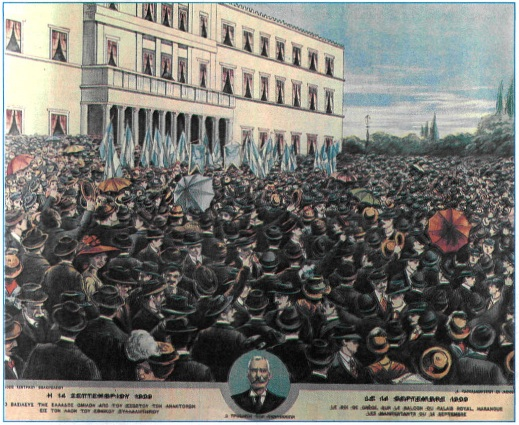